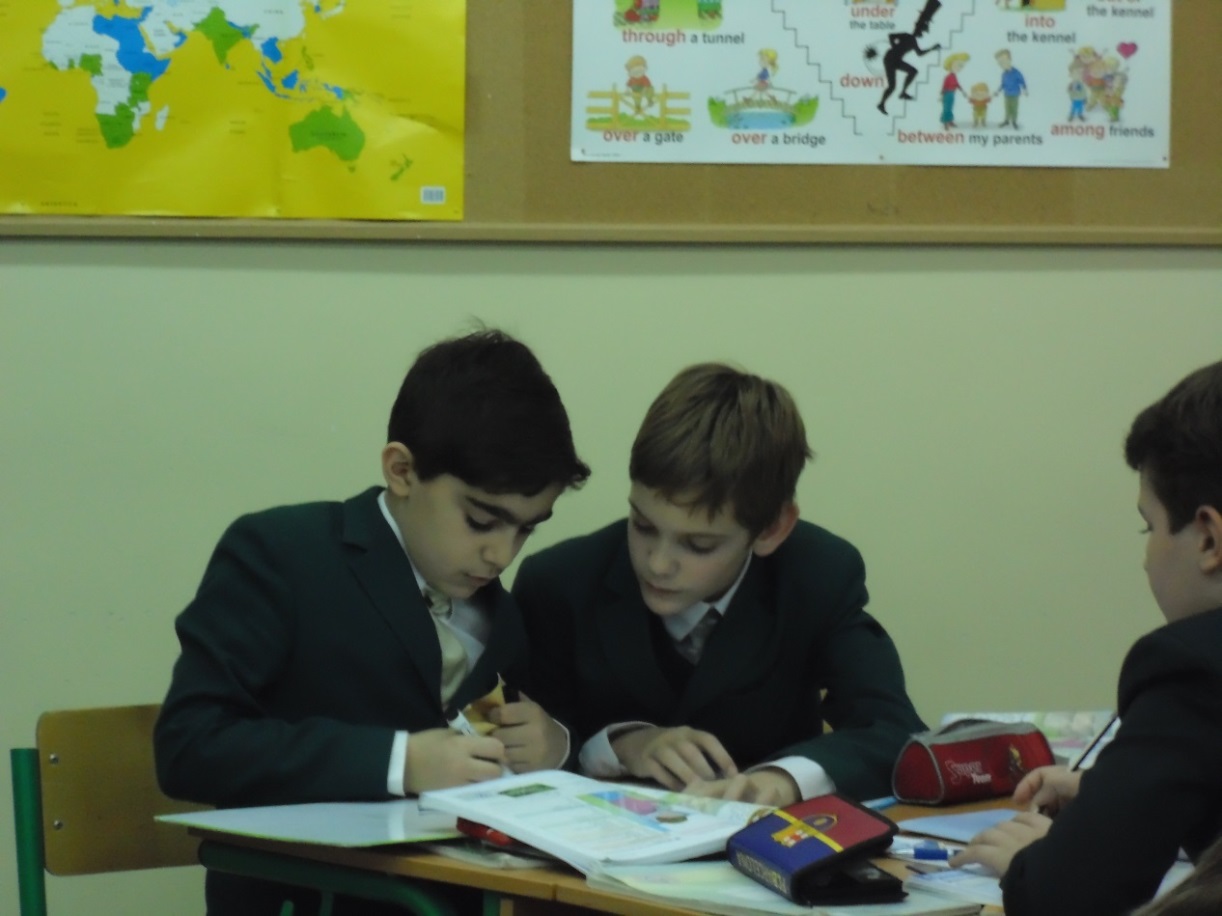 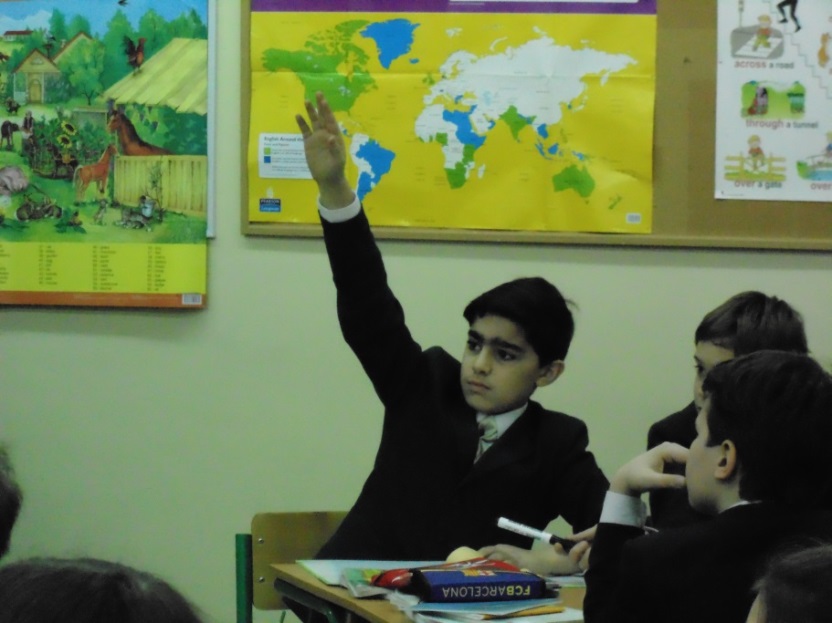 Урок английского языка в 5 классе по теме «Животные».
 Учитель: Самохвалова Т.М., МОУ «Гимназия №3» г. Юбилейный
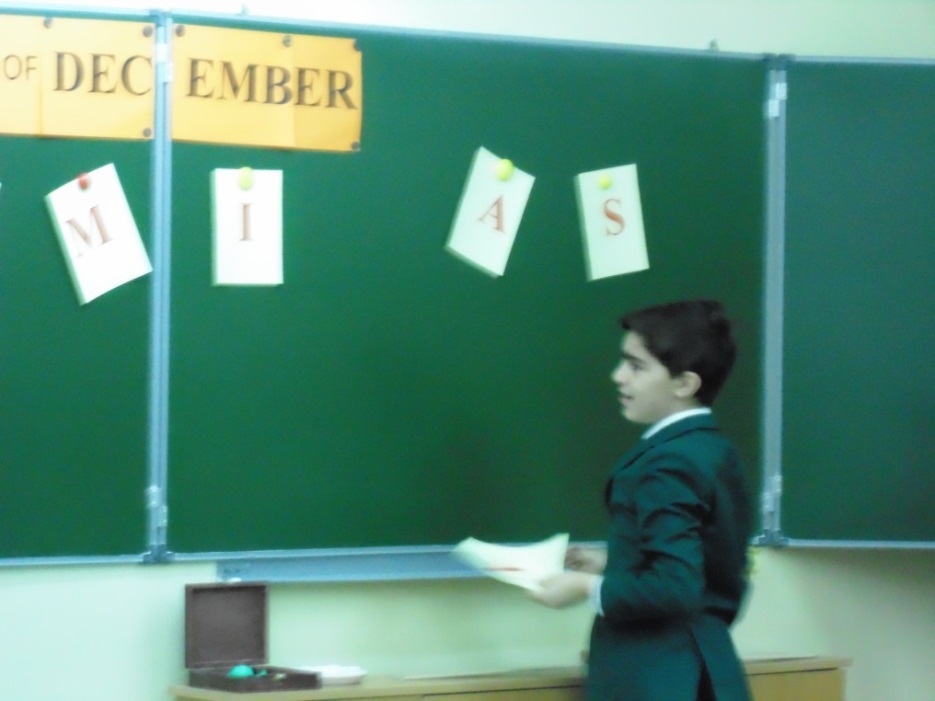 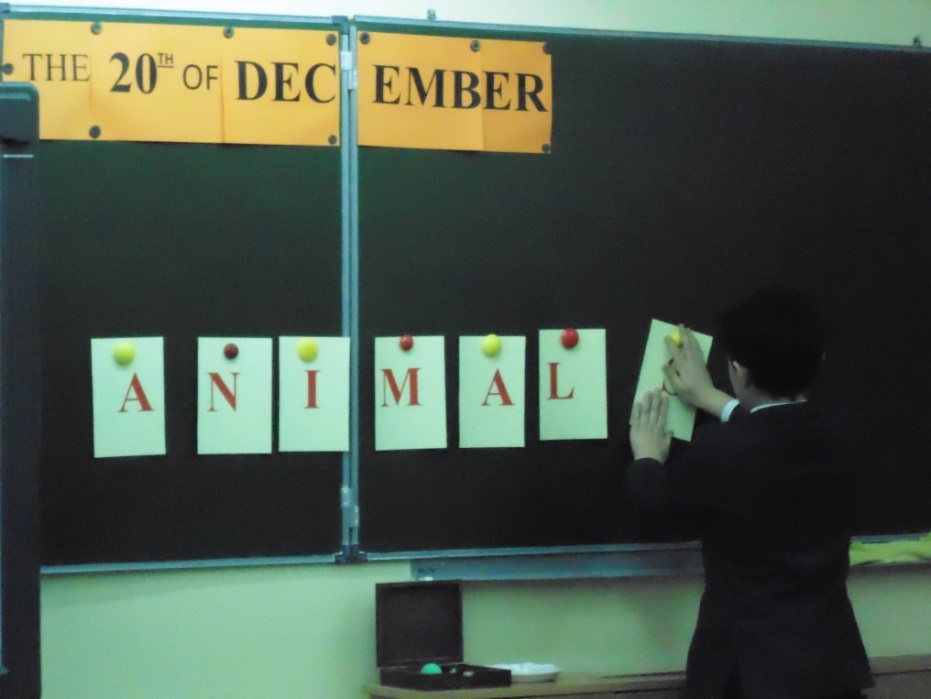 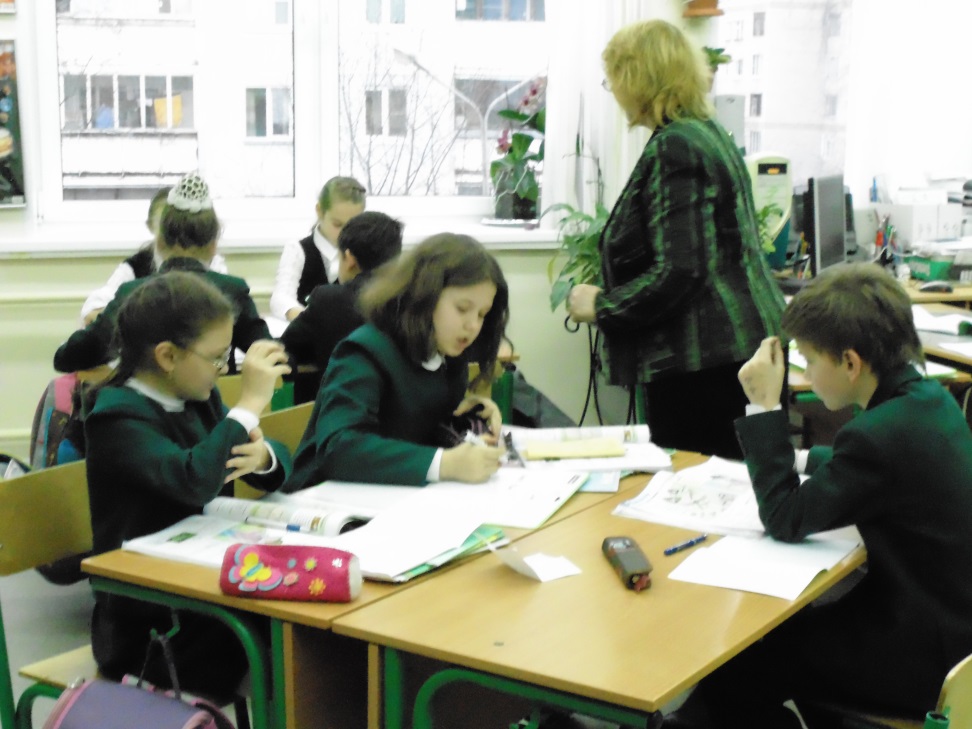 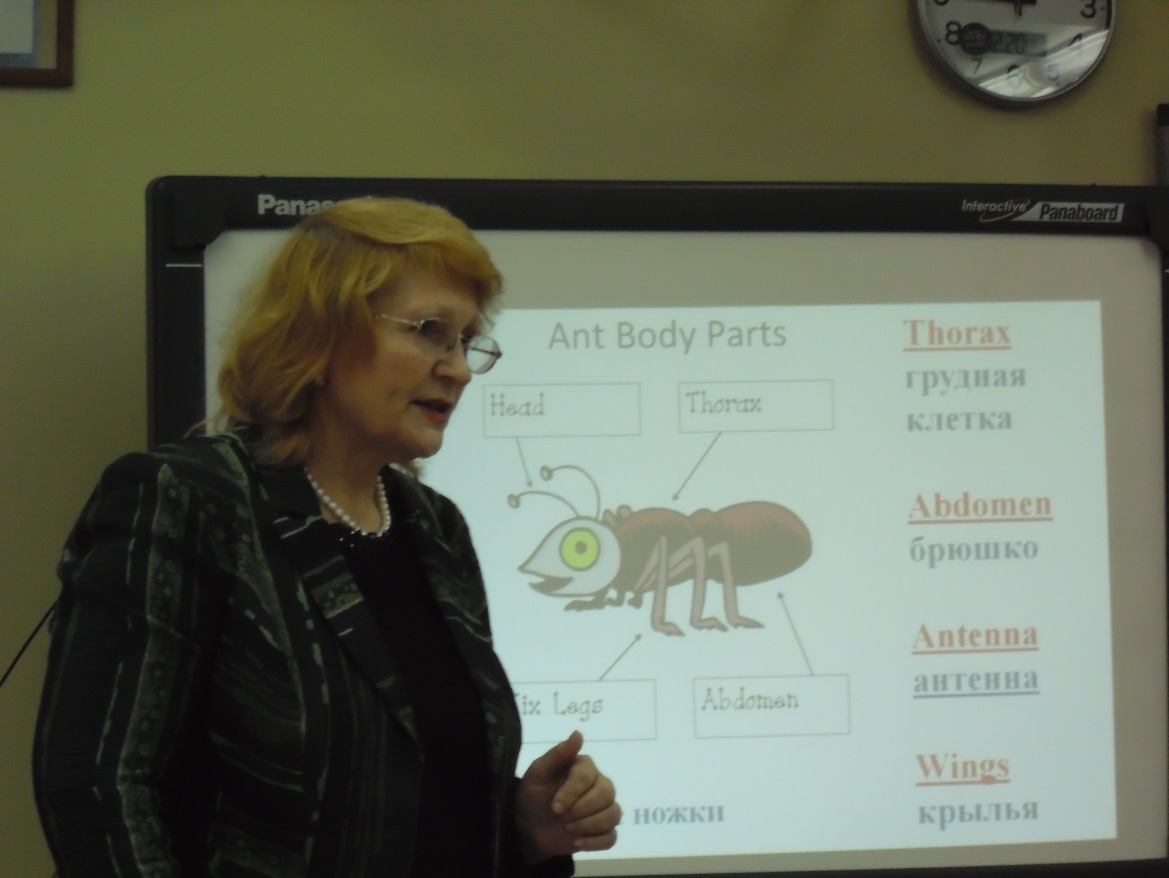 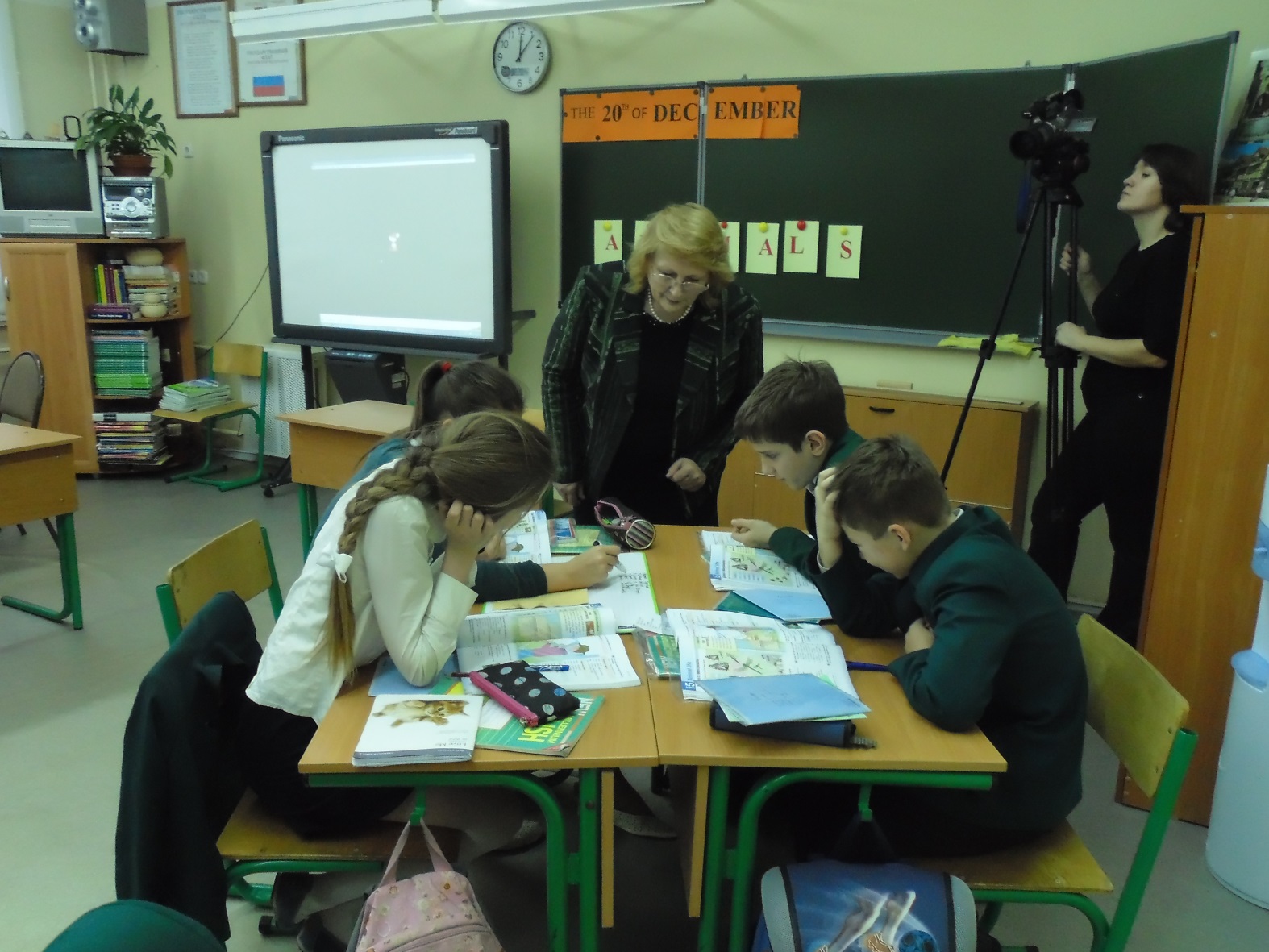 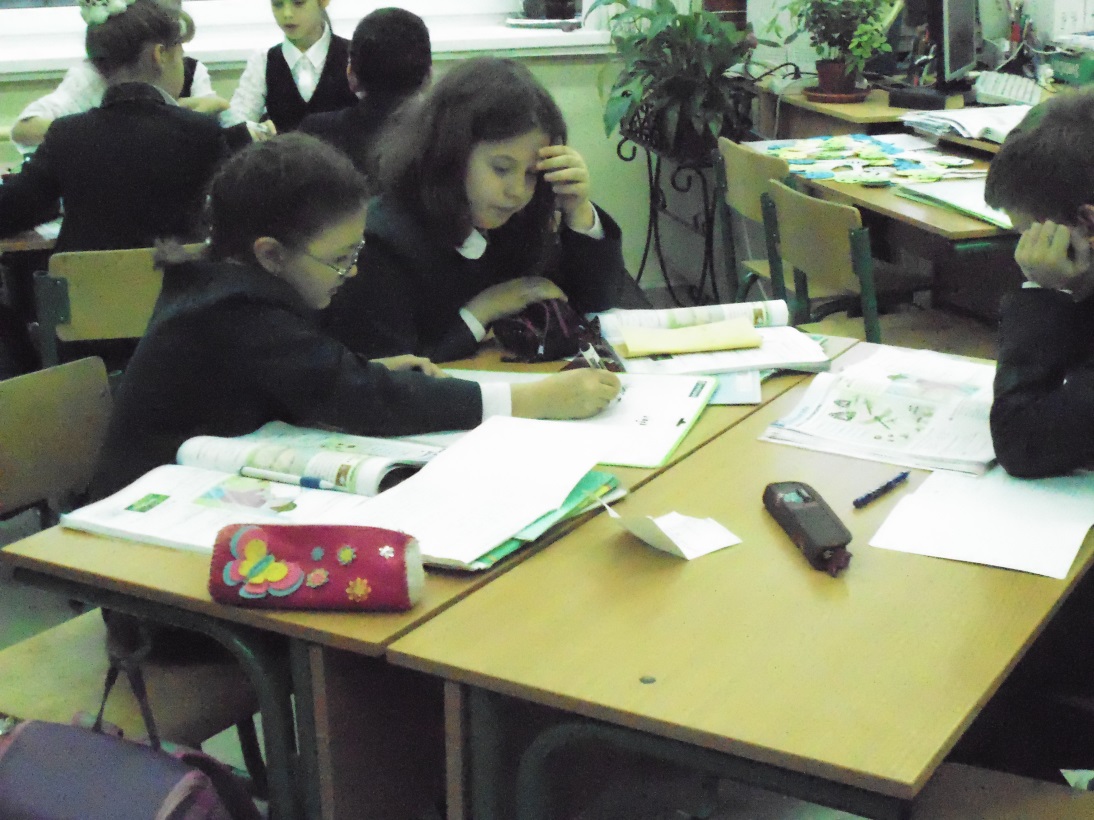 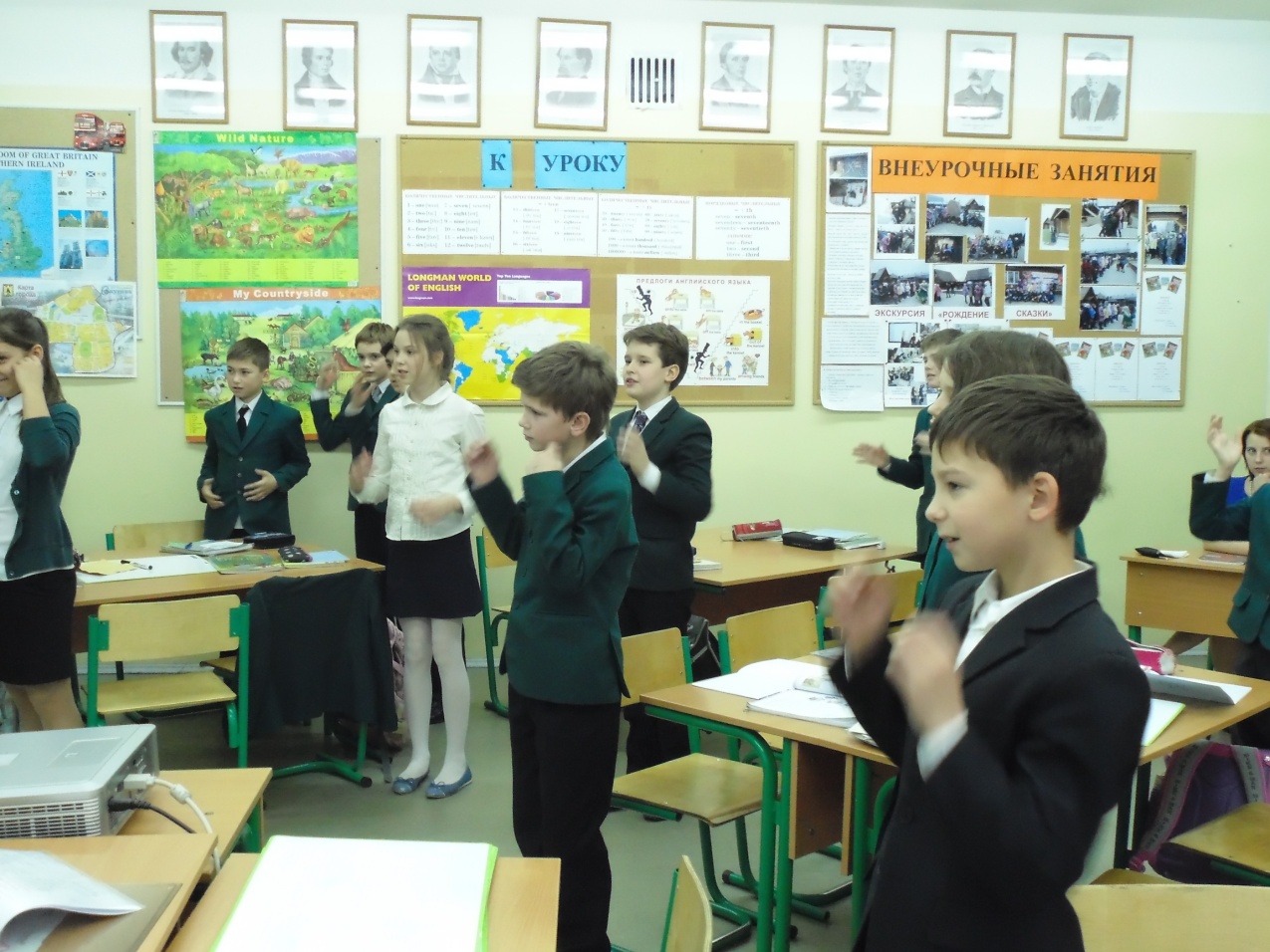 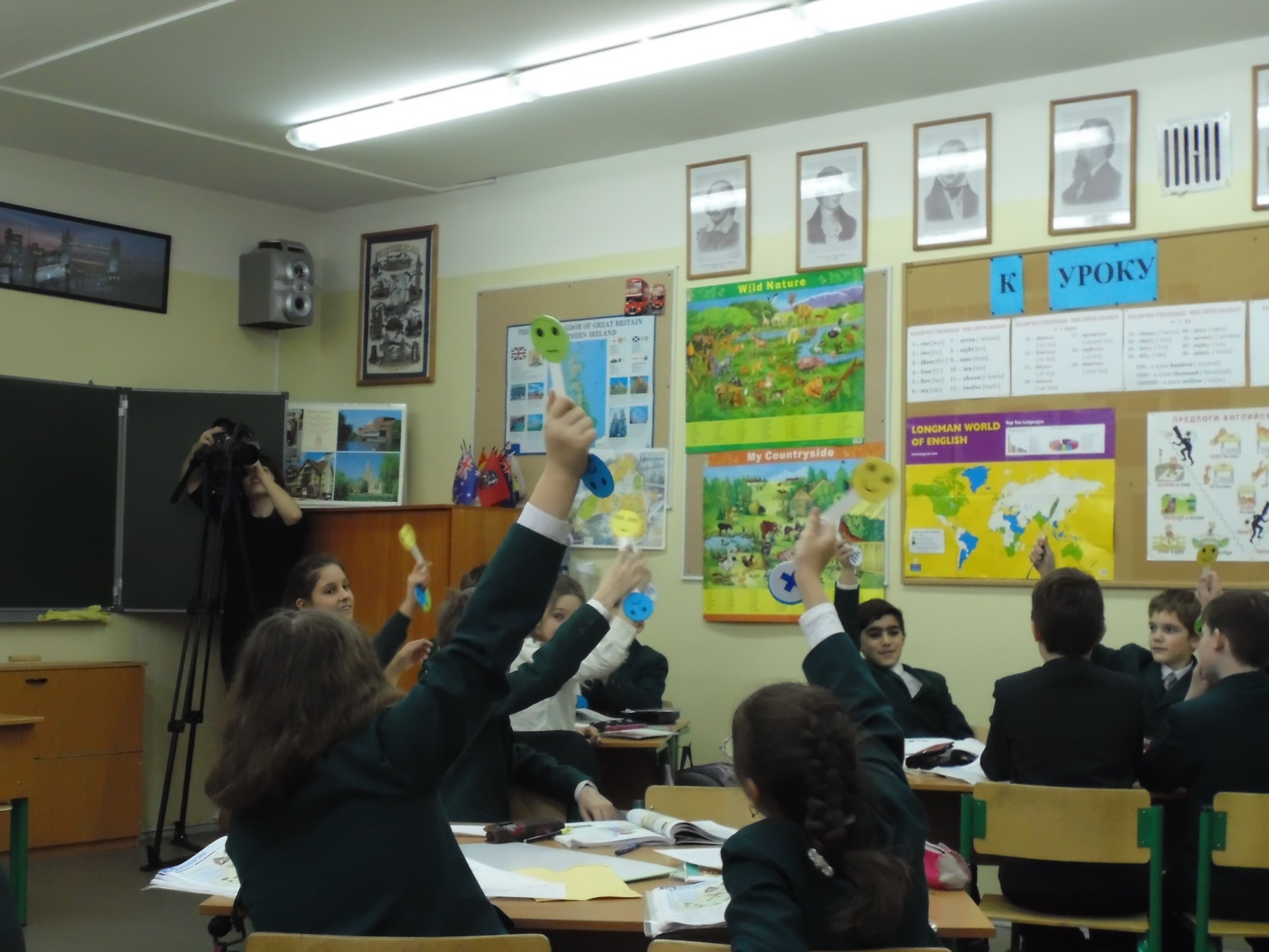